27,б. Задачи с практическим содержанием
[Speaker Notes: В режиме слайдов ответы появляются после кликанья мышкой]
Упражнение 1
Длина окружности равна 60 см. Найдите длину дуги этой окружности, содержащую 18о.
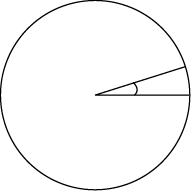 Ответ: 3 см.
[Speaker Notes: В режиме слайдов ответы появляются после кликанья мышкой]
Упражнение 2
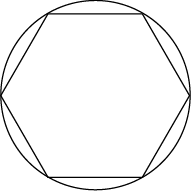 Ответ: 3.
[Speaker Notes: В режиме слайдов ответы появляются после кликанья мышкой]
Упражнение 3
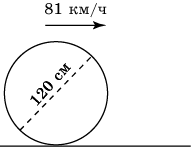 Ответ: 375.
[Speaker Notes: В режиме слайдов ответы появляются после кликанья мышкой]
Упражнение 4
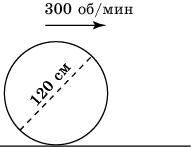 Ответ: 64,8 км/ч.
[Speaker Notes: В режиме слайдов ответы появляются после кликанья мышкой]
Упражнение 5
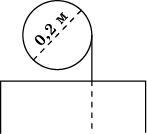 Ответ: 12 м.
[Speaker Notes: В режиме слайдов ответы появляются после кликанья мышкой]
Упражнение 6
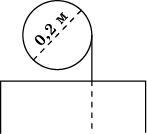 Ответ: 15.
[Speaker Notes: В режиме слайдов ответы появляются после кликанья мышкой]
Упражнение 7
Ответ: 21 м.
[Speaker Notes: В режиме слайдов ответы появляются после кликанья мышкой]
Упражнение 8
Ответ: 35 см.
[Speaker Notes: В режиме слайдов ответы появляются после кликанья мышкой]
Упражнение 9
Ответ: 3 минуты.
[Speaker Notes: В режиме слайдов ответы появляются после кликанья мышкой]
Упражнение 10
Ответ: На 1000 оборотов.
[Speaker Notes: В режиме слайдов ответы появляются после кликанья мышкой]
Упражнение 11
Ответ: 540 м.
[Speaker Notes: В режиме слайдов ответы появляются после кликанья мышкой]
Упражнение 12
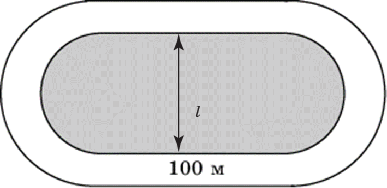 Ответ: 66,7 м.
[Speaker Notes: В режиме слайдов ответы появляются после кликанья мышкой]
Упражнение 13
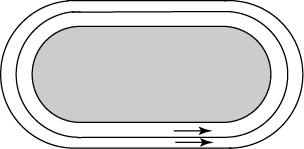 Ответ: 12 м.
[Speaker Notes: В режиме слайдов ответы появляются после кликанья мышкой]
Упражнение 14
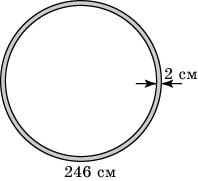 Ответ: 78 см.
[Speaker Notes: В режиме слайдов ответы появляются после кликанья мышкой]
Упражнение 15
Ответ: 1о.
[Speaker Notes: В режиме слайдов ответы появляются после кликанья мышкой]
Упражнение 16
Ответ: 72 м.
[Speaker Notes: В режиме слайдов ответы появляются после кликанья мышкой]
Ответ:     6369427 м.
Упражнение 17
Найдите радиус земного шара, исходя из того, что 1 м составляет одну сорокамиллионную  долю длины экватора.
[Speaker Notes: В режиме слайдов ответы появляются после кликанья мышкой]
Упражнение 18
Ответ: На 6 м.
[Speaker Notes: В режиме слайдов ответы появляются после кликанья мышкой]
Упражнение 19
Москва и Новороссийск расположены примерно на одном меридиане  под 56о и 44о северной широты соответственно. Найдите расстояние между ними по земной поверхности, считая длину большой окружности земного шара равной 40000 км. В ответе укажите целое число километров.
Ответ: 1333 км.
[Speaker Notes: В режиме слайдов ответы появляются после кликанья мышкой]
Упражнение 20
Расстояние между Москвой и Вашингтоном, измеряемое по большой окружности поверхности Земли, примерно равно 7800 км. Найдите примерную величину соответствующей дуги большой окружности, считая длину всей окружности равной 40000 км. В ответе укажите целое число градусов.
Ответ: 70о.
[Speaker Notes: В режиме слайдов ответы появляются после кликанья мышкой]